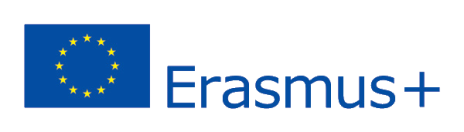 2020-1-UK01-KA201-079177
9.	NPC:t
3D Worlds
JOHDANTO
NPC:t ovat avatareja, joita ohjaavat skriptit. Niitä voidaan käyttää ohjaamaan käyttäjiä, antamaan heille tietoa ja muissa sovelluksissa. Skriptien avulla voit saada NPC-hahmot liikkumaan, suorittamaan animaatioita, olemaan vuorovaikutuksessa esineiden kanssa tai kommunikoimaan muiden avatareiden kanssa.
ULKONÄKÖ
Ennen kuin luot NPC:n, sinun on päätettävä heidän ulkonäöstään.  Voit määrittää oman avatarisi ulkoasun (mukaan lukien vaatteet ja lisävarusteet) ja sitten tallentaa sen muistikorttitiedostoksi LSL-toiminnolla osOwnerSaveAppearance tai osAgentSaveAppearance.
osOwnerSaveAppearance(string notecard):key
ULKONÄKÖ
Aseta muistikortti jossa on ulkoasu objektiin ja skripti, jotta se voi käyttää sitä. Skripti sisältää kaiken koodin NPC:n toiminnan ohjaamiseksi.  
Voit käyttää mitä tahansa edellisissä luvuissa kuvatuista tapahtumista määrittääksesi, milloin NPC toimii. 
On joitakin erityisiä LSL-komentoja, jotka viittaavat NPC:ihin. Esittelemme joitain niistä tässä:
LUOMINEN
Hahmon luominen Voit valita avatarin nimen ja sijainnin, jossa se näkyy maailmassa. Jos funktio onnistuu, se palauttaa id:n, joka tulee säilyttää globaalissa muuttujassa, jotta voit käyttää tätä hahmoa ohjaavien funktioiden kanssa.
osNpcCreate(string firstname, string lastname, vector position, string cloneFrom):key
LIIKE
Hahmon siirtyminen toiseen paikkaan: Määrität sen NPC:n tunnuksen, jota haluat siirtää, ja kohdepaikan, johon haluat sen siirtyvän. NPC kävelee kohti tätä paikkaa.
osNpcMoveToTarget(key npc, vector target, int options):void
ANIMAATIO
Hahmo aloittaa ja lopettaa animaation: Määrität animoitavan NPC:n tunnuksen ja suoritettavan animaation nimen. Kun olet käynnistänyt animaation  osNpcPlayAnimationilla, voit käyttää llSleep-komentoa odottamaan muutaman sekunnin ennen kuin lopetat sen osNpcStopAnimationilla.
osNpcPlayAnimation(key npc, string animation):void
osNpcStopAnimation(key npc, string animation):void
KOMMUNIKAATIO
Viestien kanssa kommunikoiva hahmo: Määrität sen NPC:n tunnuksen, jolle haluat lähettää chat-viestin, ja viestin tekstin.
osNpcSay(key npc, string message):void